John Lennon
Antonija Vuković 7.b
Jelena Hodak 7.b
John Winston Ono Lennon was born in Liverpool 9. October 1940.
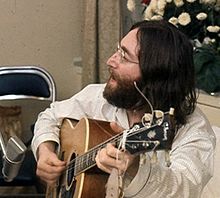 Childhood
Father Fred Lennon was absent from home.
The father returned the family five years later, but his wife Julia did not want to live with it.
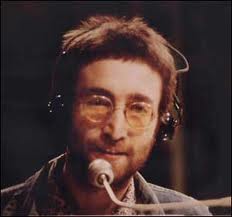 His mother died 1958. in a car accident in front of the house damage, when John was seventeen years.
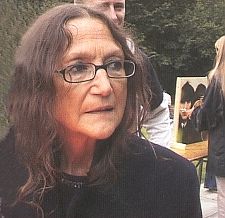 The Beatles
1995. founded his first group The Quarrymen, s prijateljem Peteom Shottonom. 
Other members were Nigel Walley und  Ivan Vaughan.
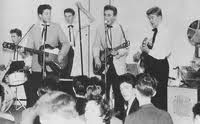 Solo Albums
Even before the dissolution of the group recorded three experimental albums with his second wife Yoko Ono. His most successful album John Lennon / Plastic Ono Band in 1970. Imagine, 1971.
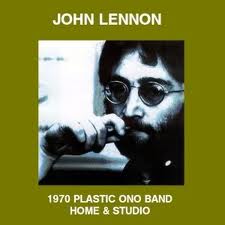 Murder
He was killed 8. October 1980. years, shot dead by Mark David Chapman in front of the Dakota building in New York.
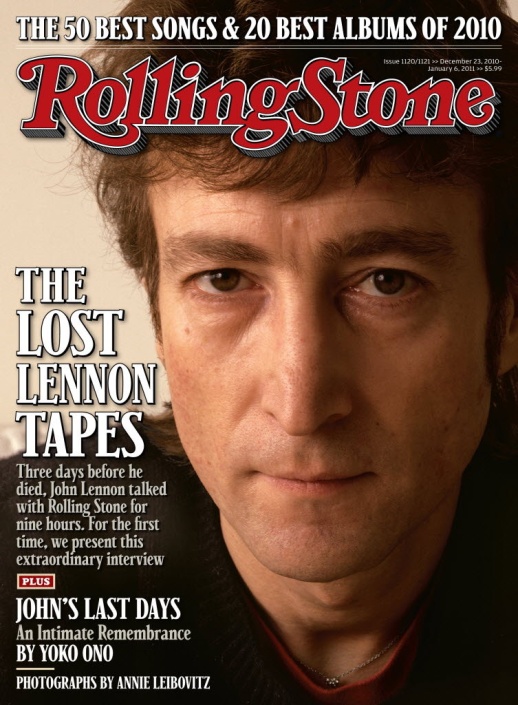 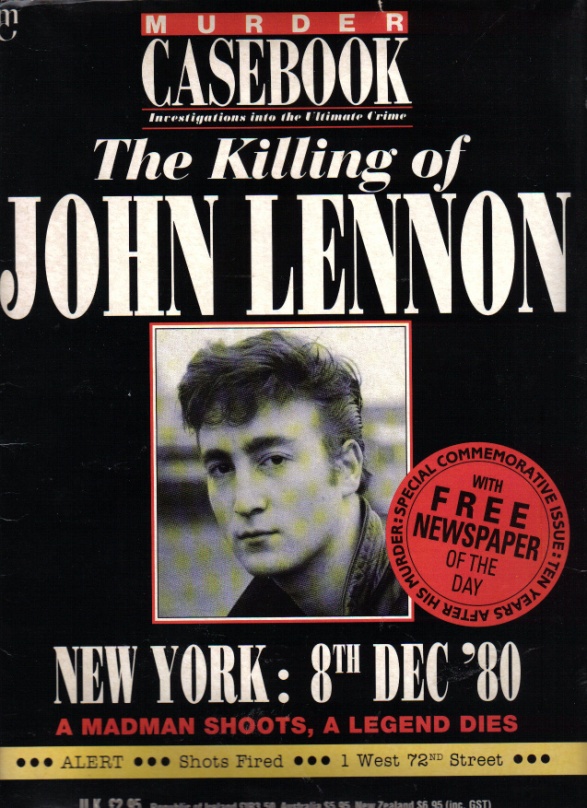 ADHD
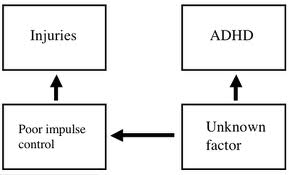